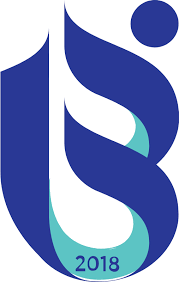 ISPARTA UYGULAMALI BİLİMLER ÜNİVERSİTESİ TEKNOLOJİ  FAKÜLTESİMAKİNE MÜHENDİSLİĞİ BÖLÜMÜ
BİTİRME TEZİ BAŞLIĞI
Ad:
Soyad:
Numara:
Danışman:
BİTİRME TEZİ SUNUMU 
20.. – 20.. EĞİTİM-ÖĞRETİM YILI GÜZ/BAHAR YY
1
İÇİNDEKİLER
1.Giriş
2.Amaç
3.Yöntem 
4.Kullanılan Malzemeler
5. Akış Şeması
6.Sonuç
2
1. GİRİŞ
3
2. AMAÇ
4
3. YÖNTEM
5
4. KULLANILAN MALZEMELER
6
5. AKIŞ ŞEMASI
7
7. SONUÇ
8
DİNLEDİĞİNİZ İÇİN TEŞEKKÜRLER…
9